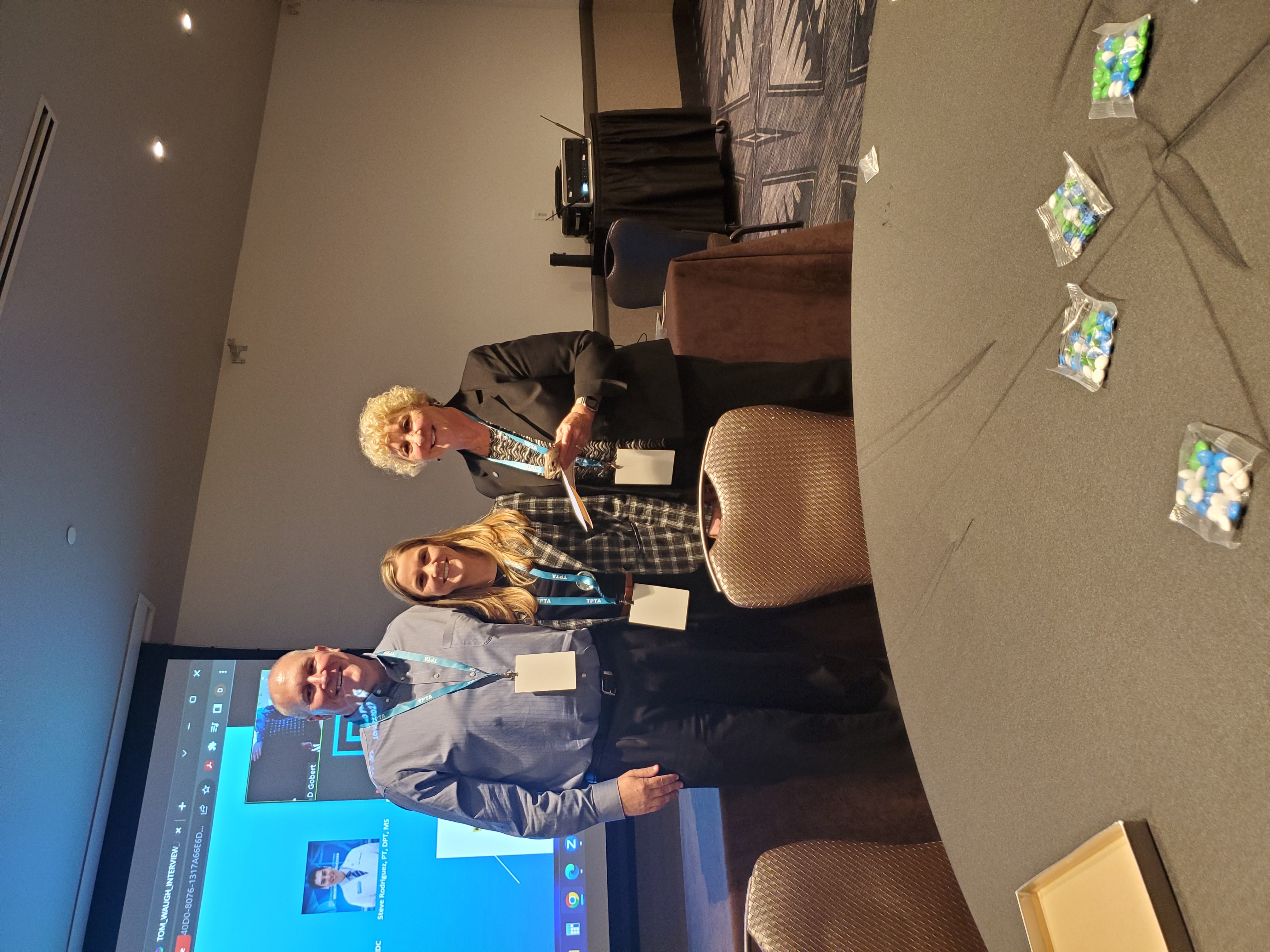 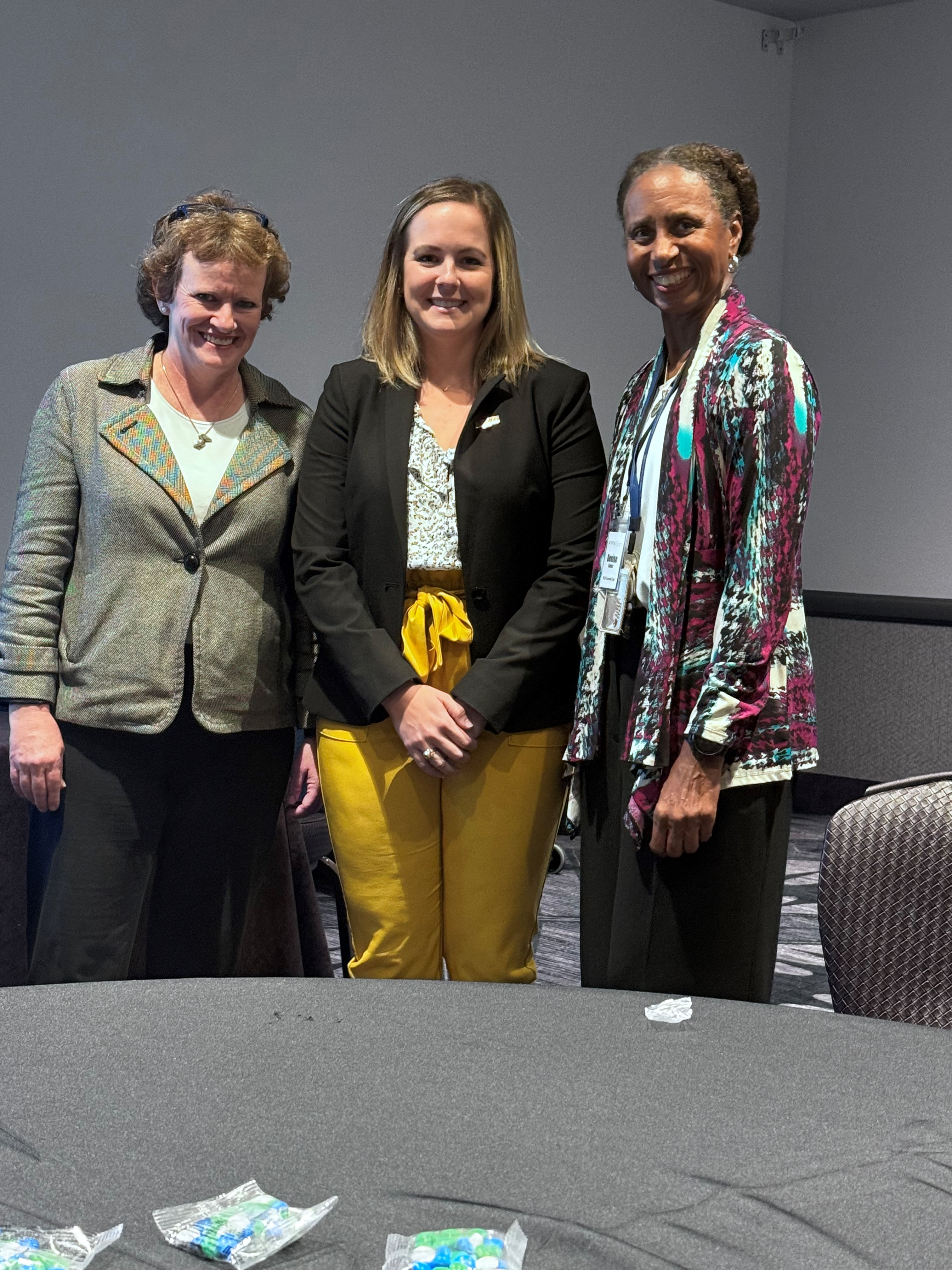 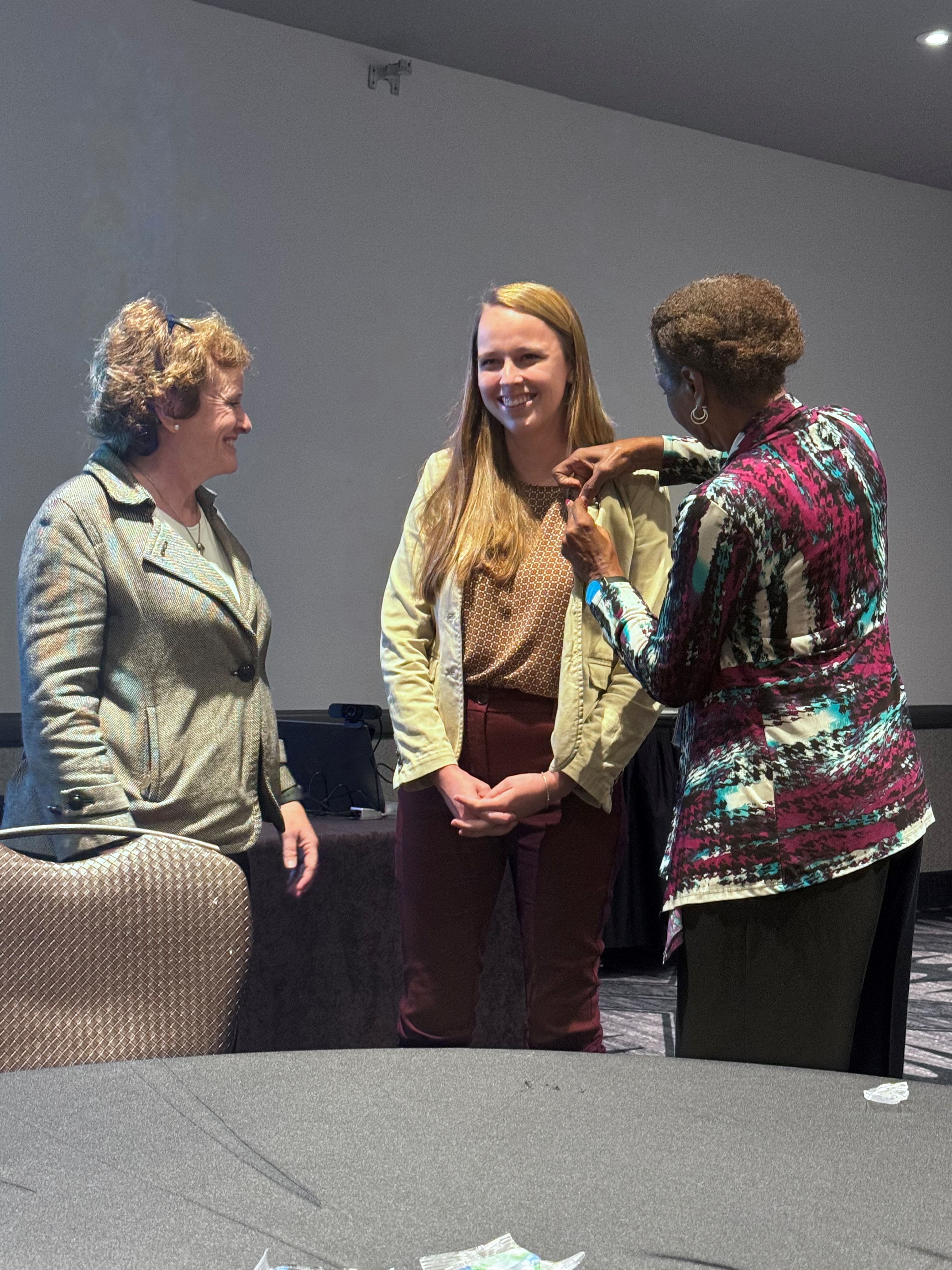 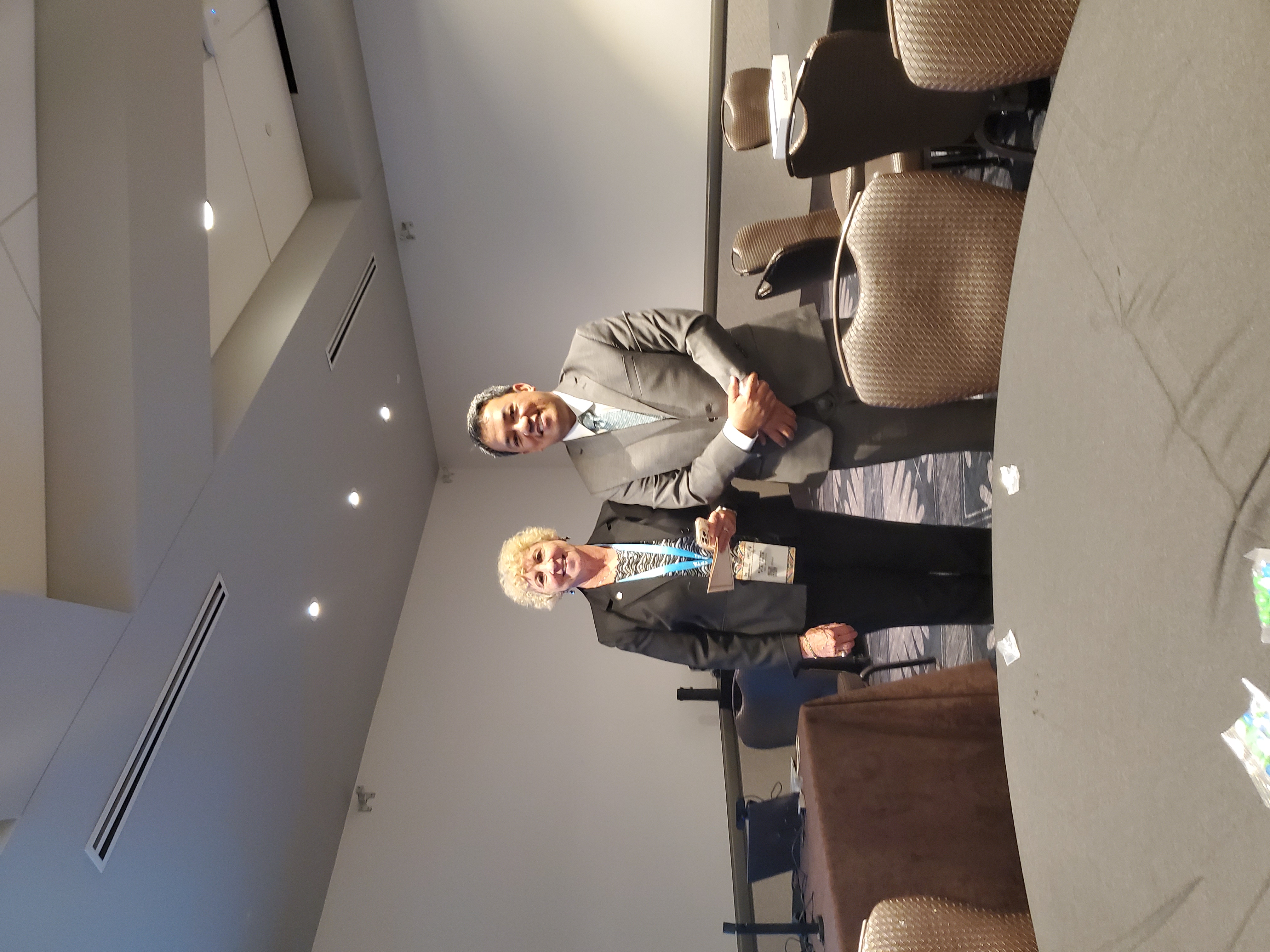 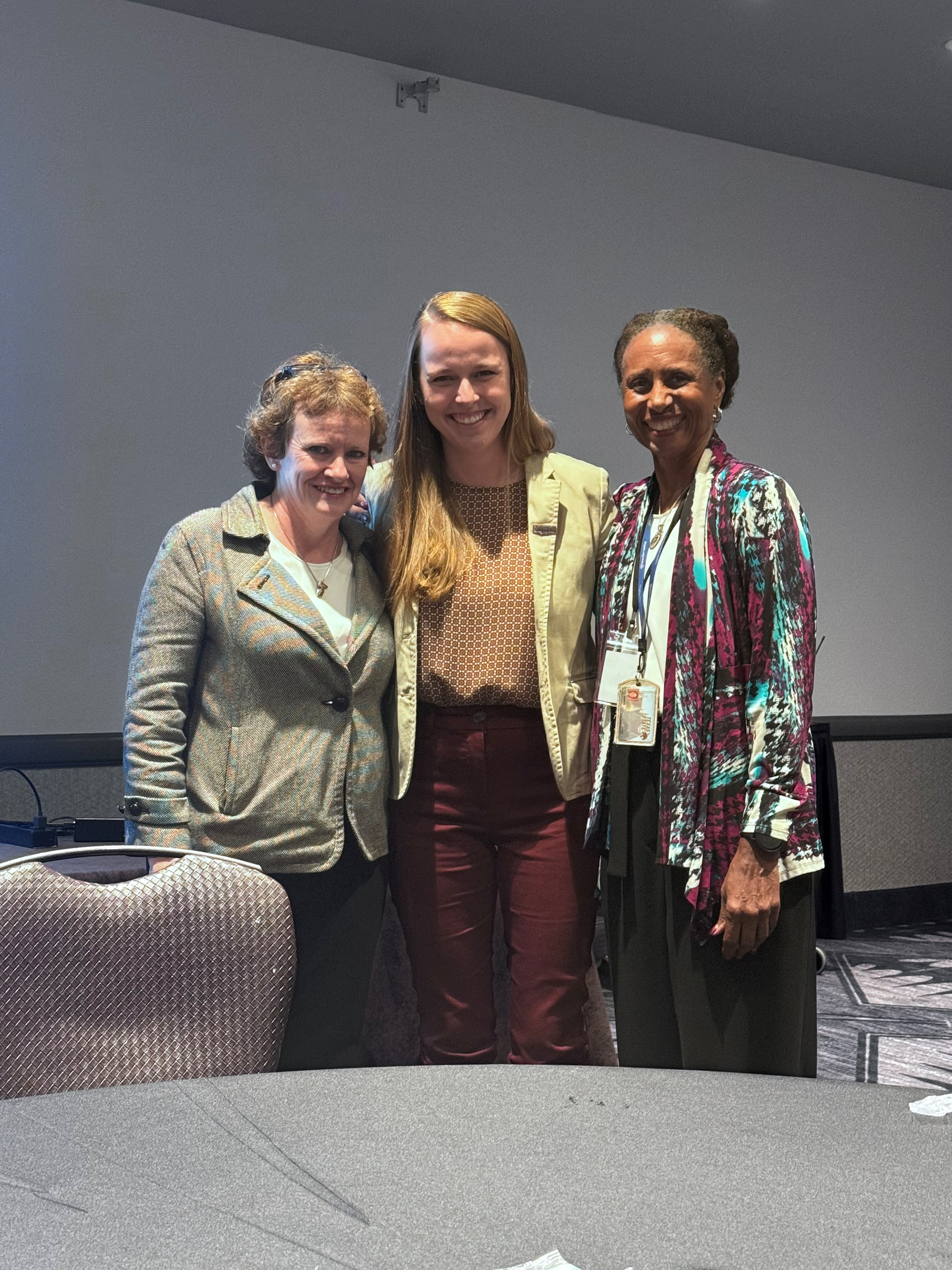 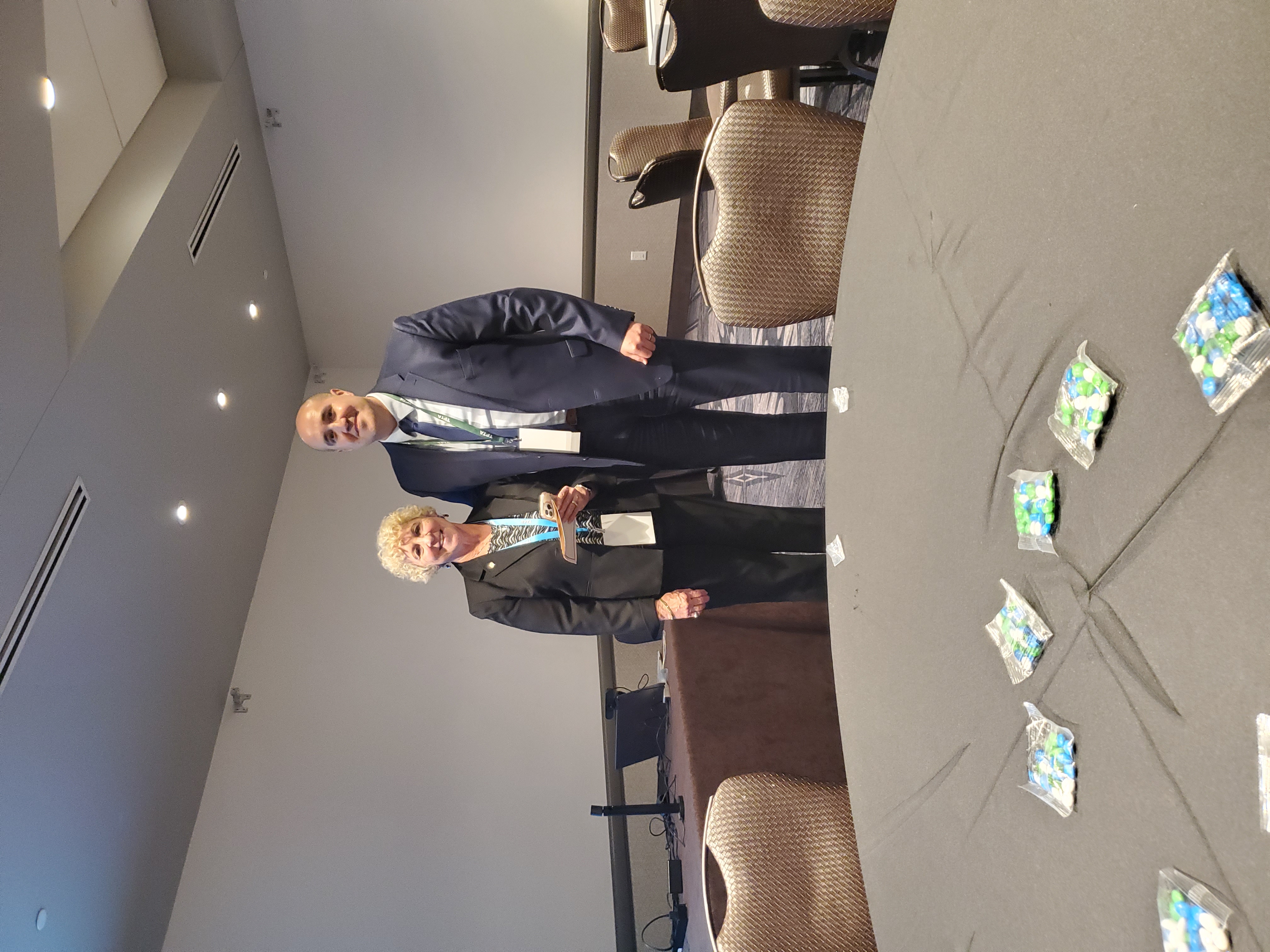 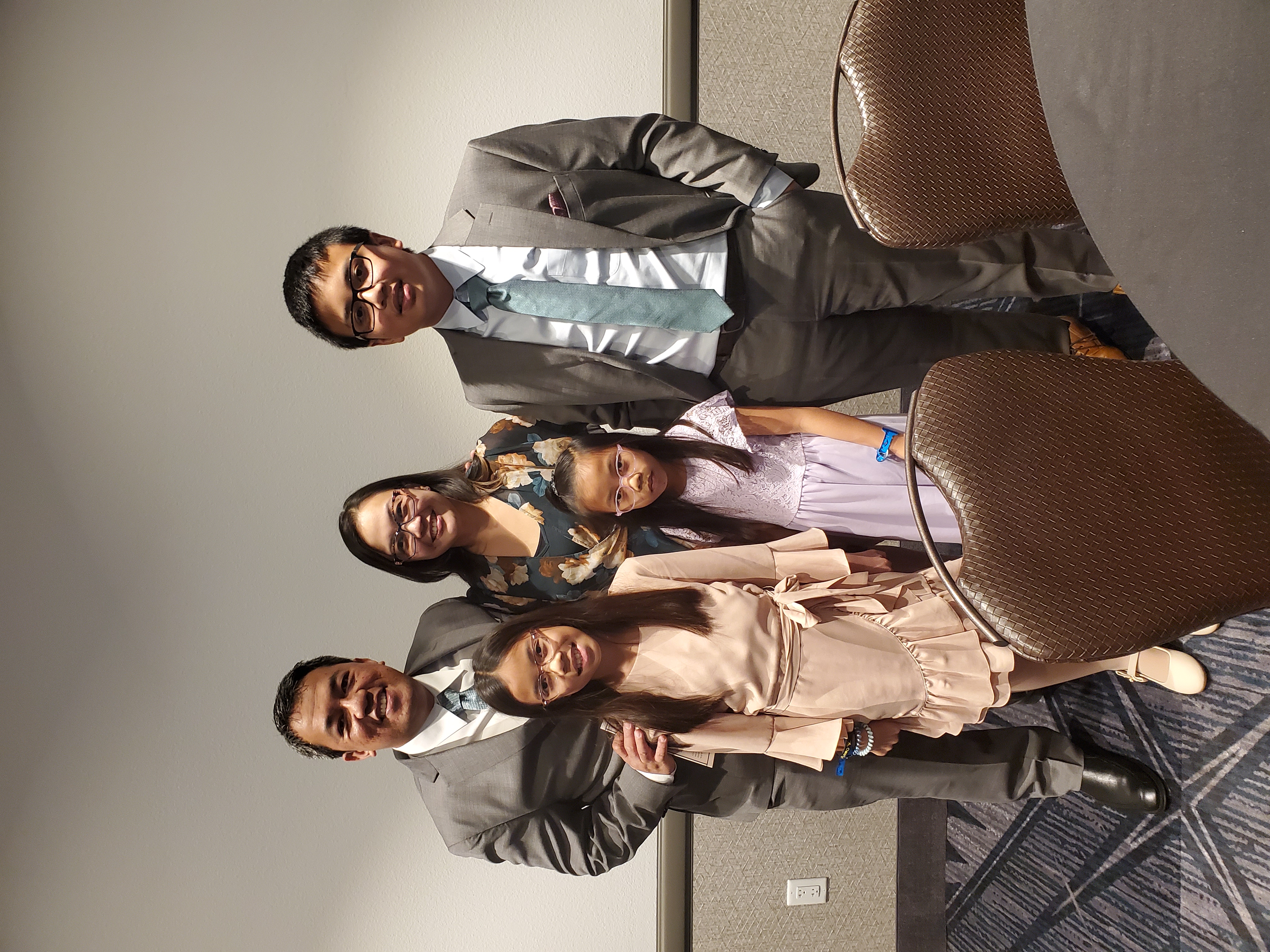 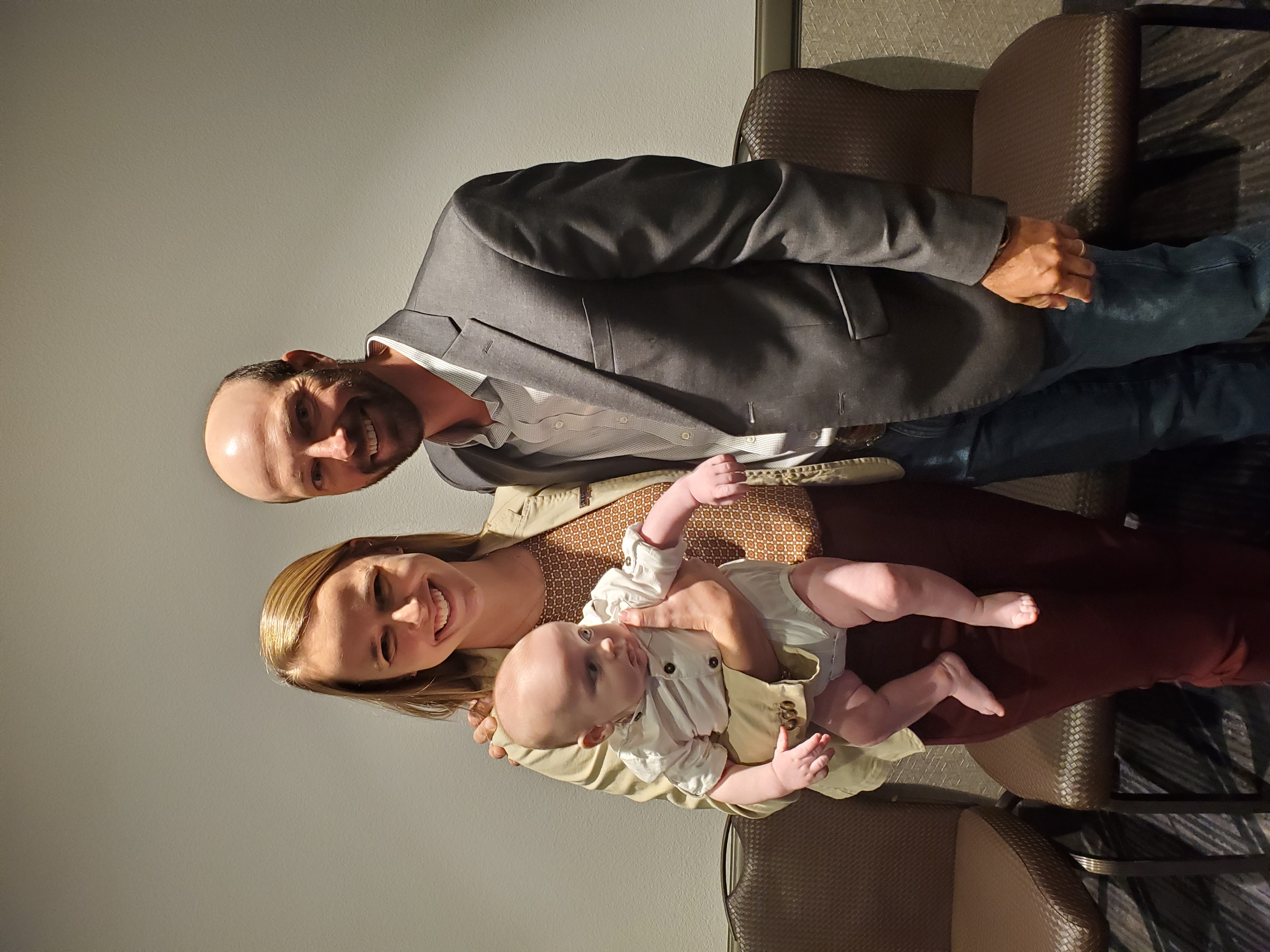 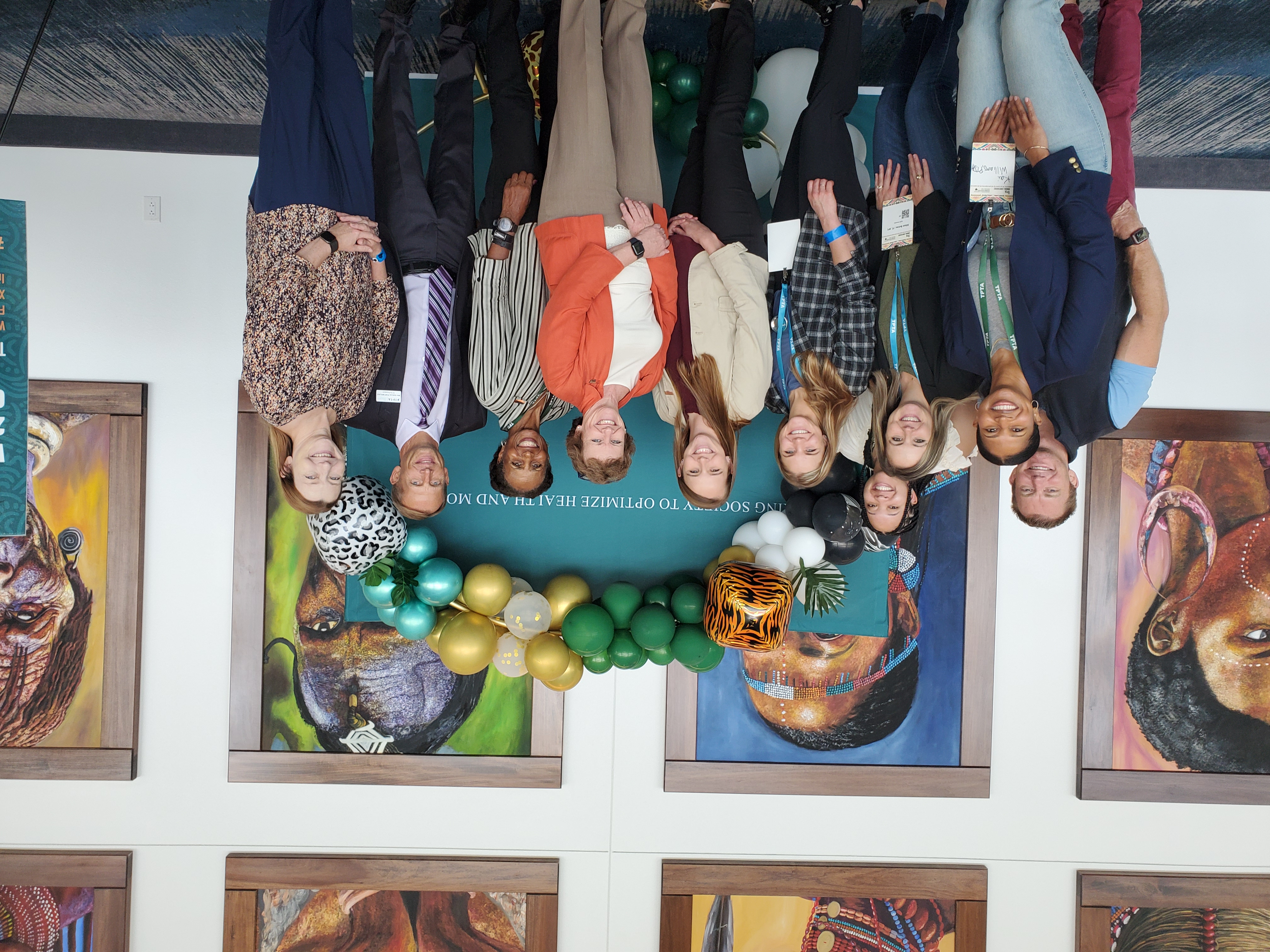 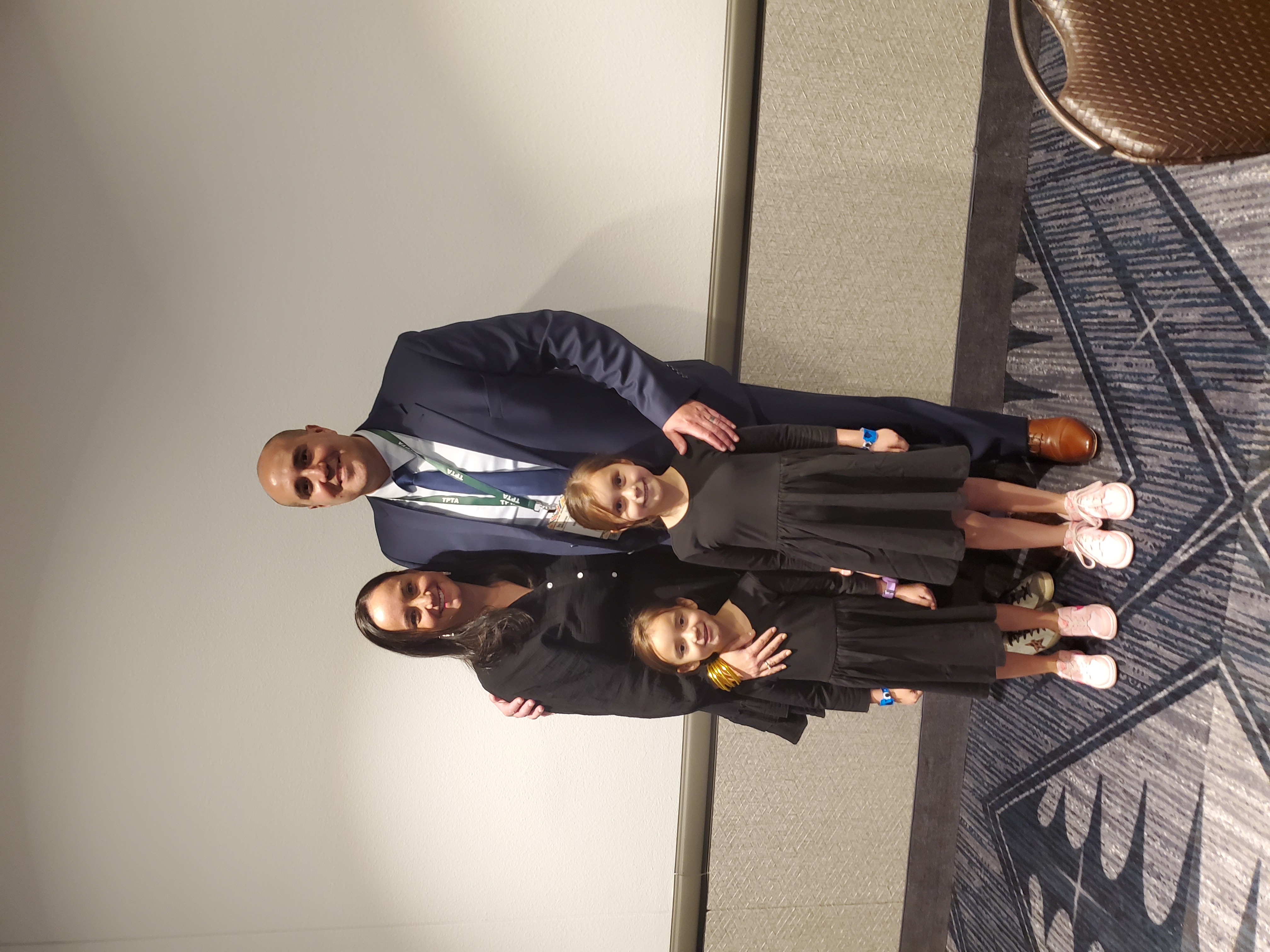 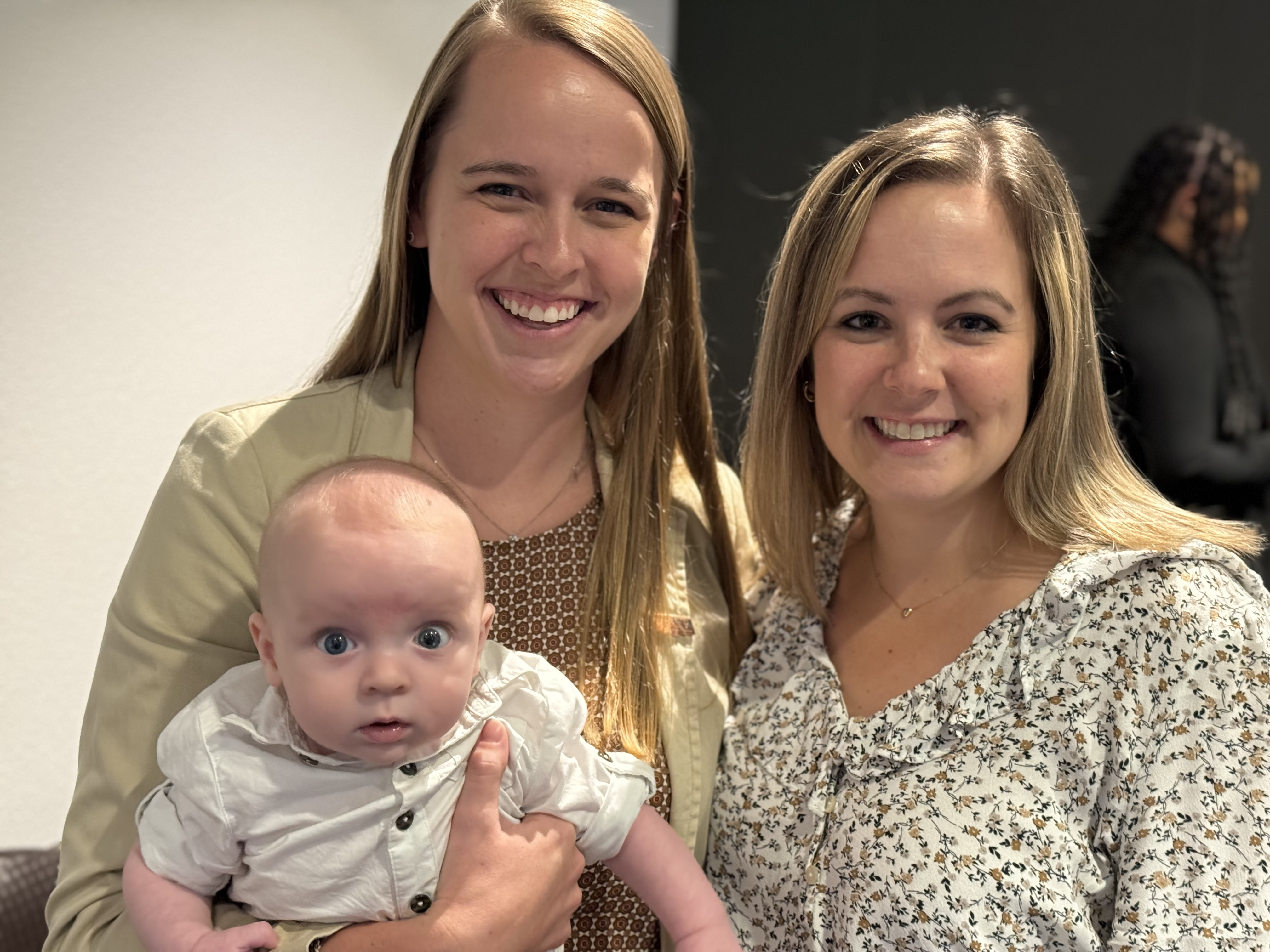 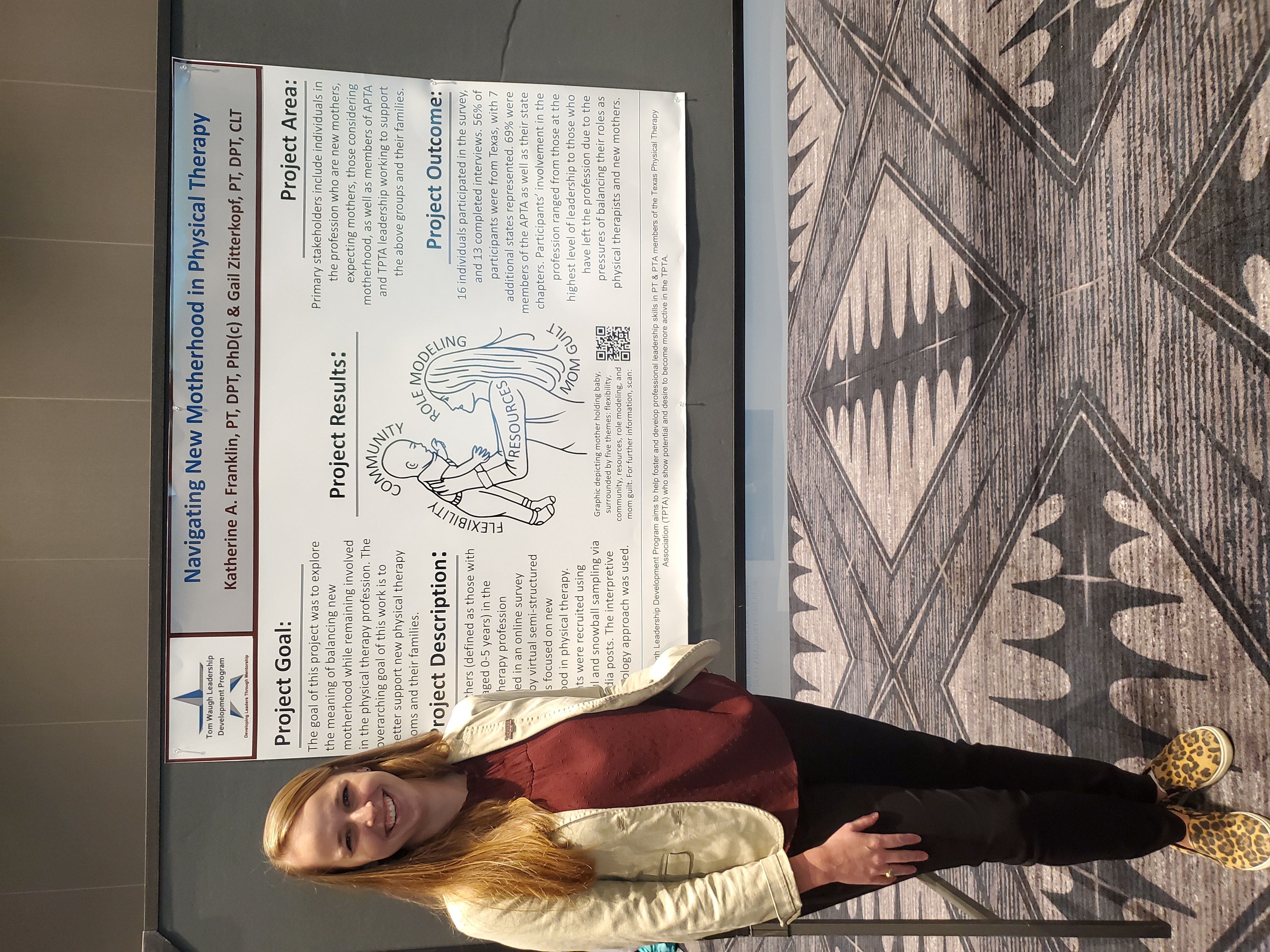 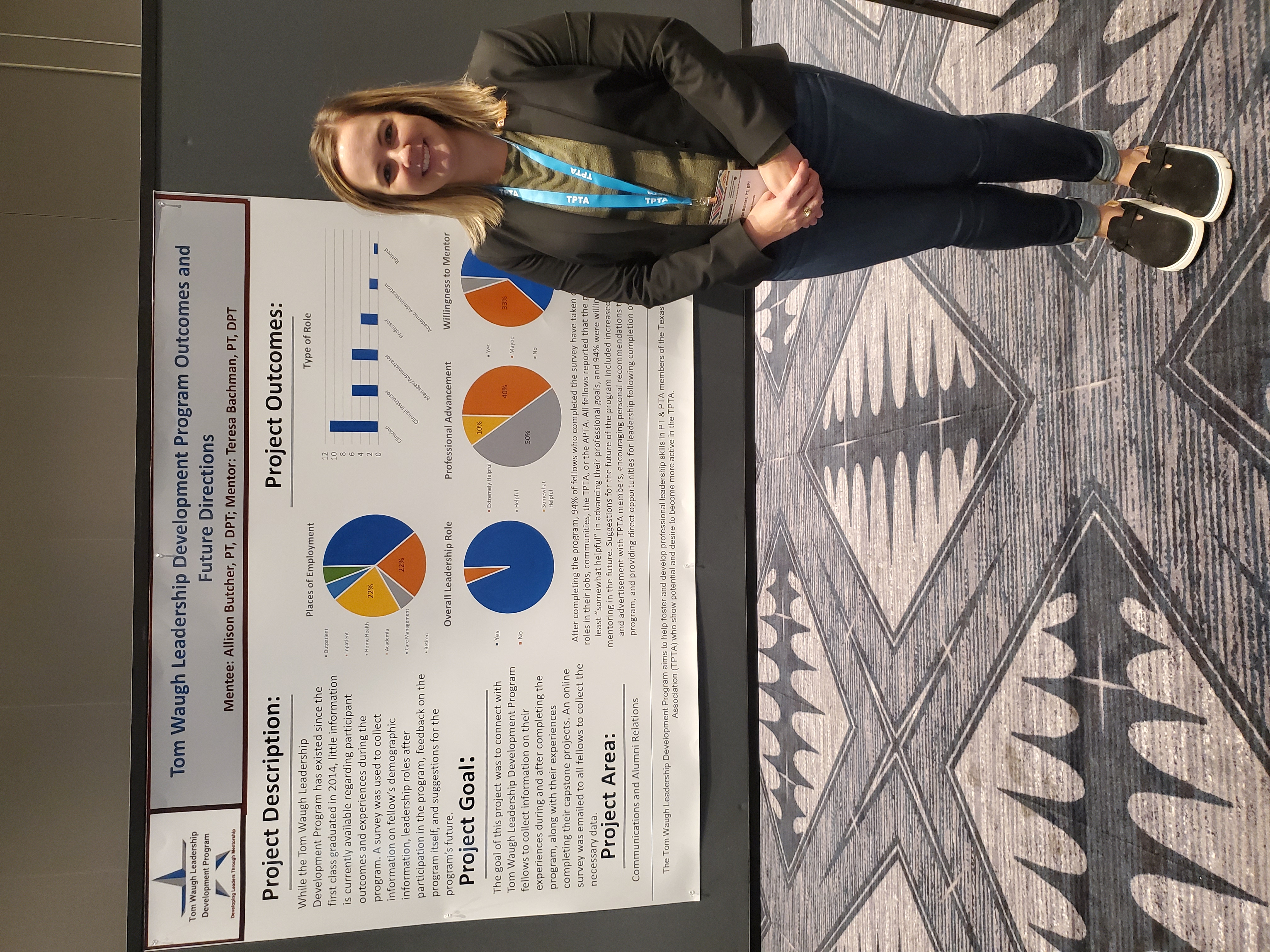 Tom Waugh Leadership Development Program Fellowship Awards Ceremony
Celebrating 10 years!!
October 27, 2023
Kalahari Resort Conference Center, Round Rock, TX
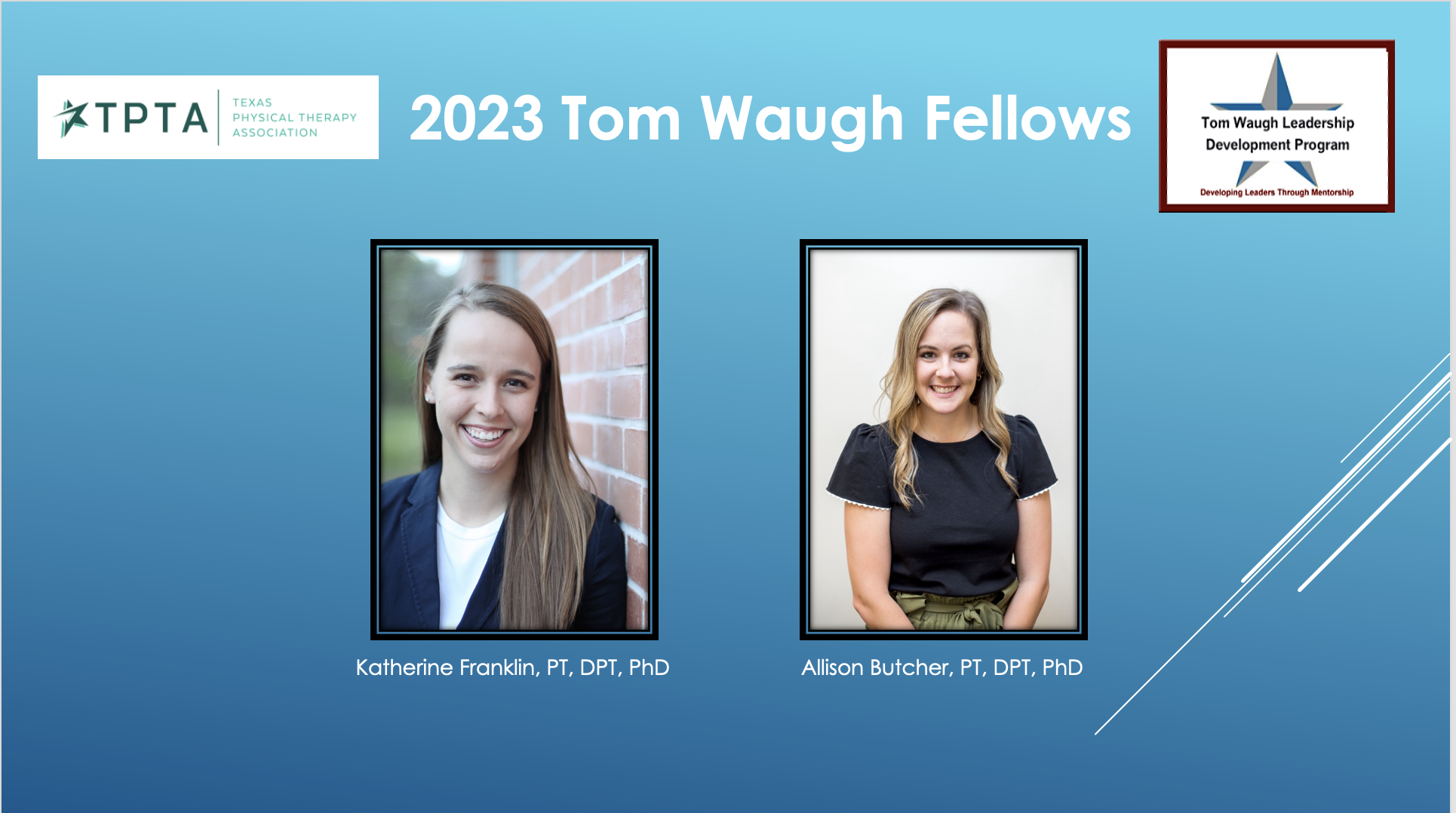 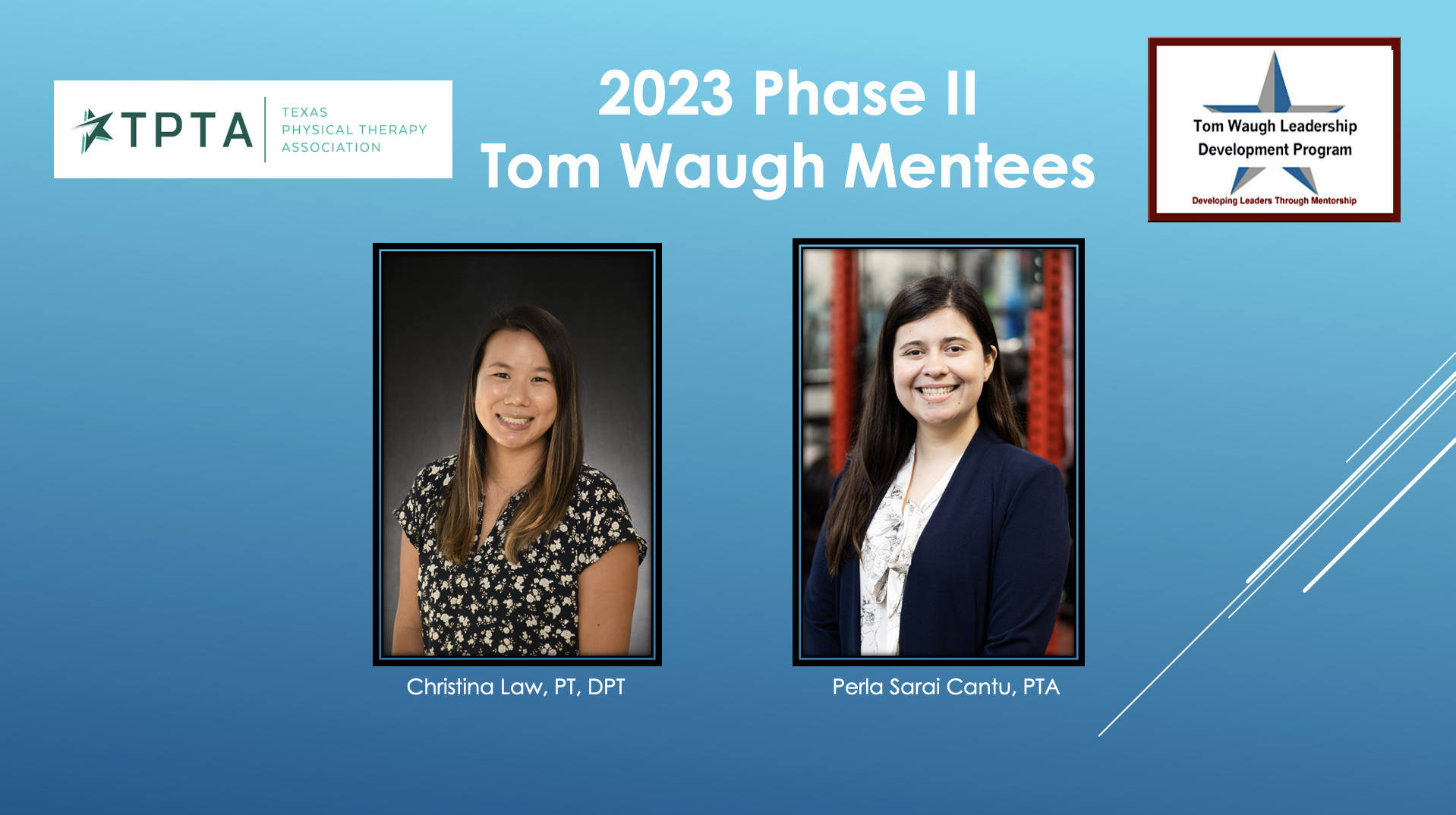 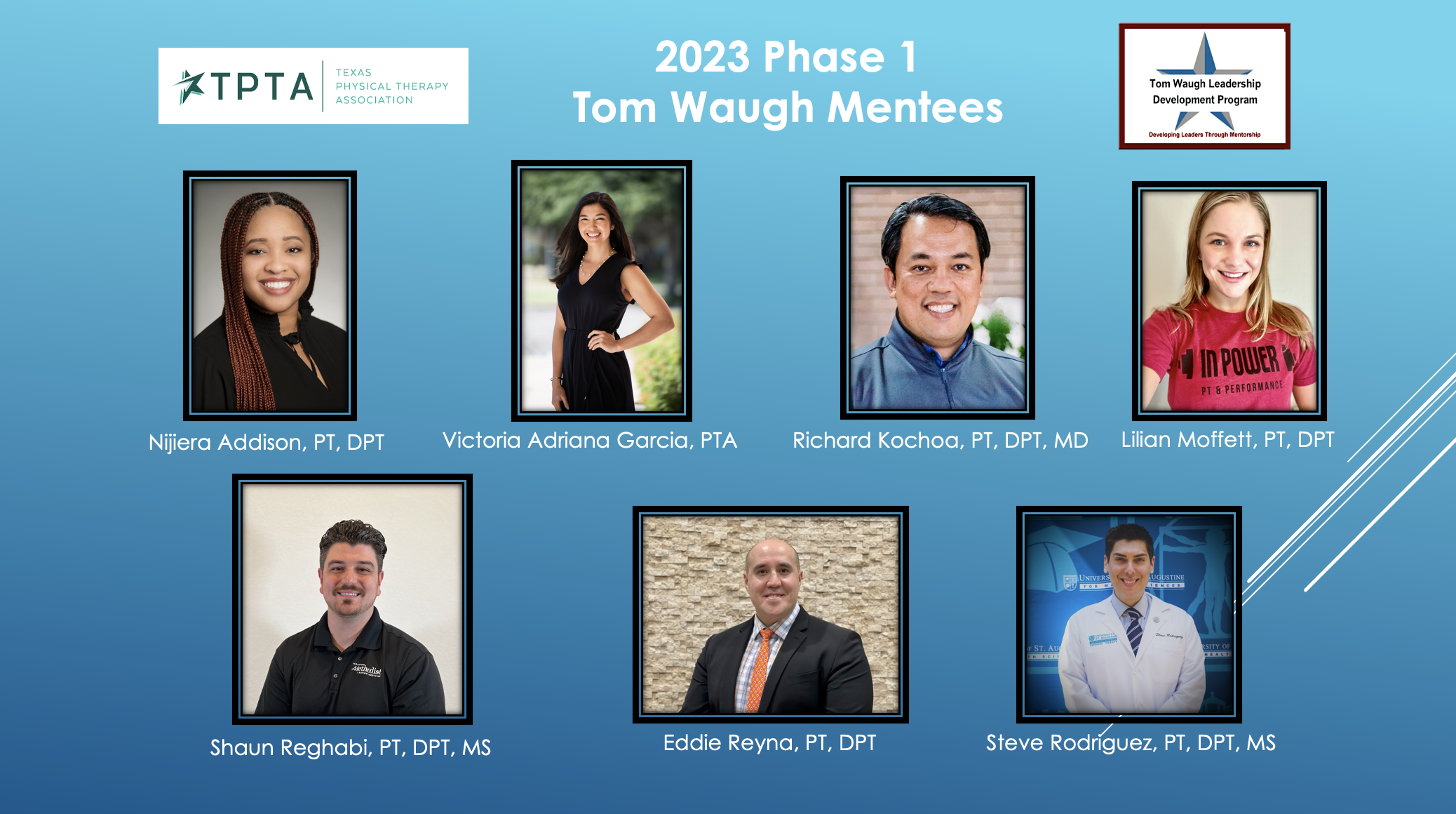 Tom Waugh Leadership Development Program Fellowship Awards Ceremony
Celebrating 10 years!!
October 27, 2023
Kalahari Resort Conference Center, Round Rock, TX